Помоги русскому воину собраться в поход.
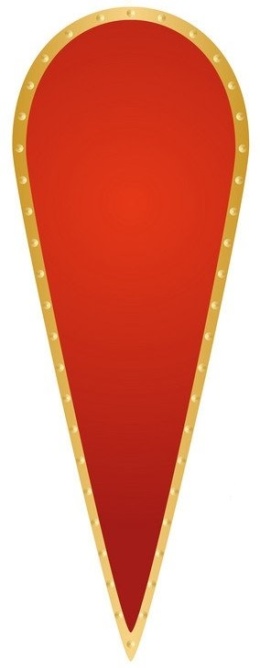 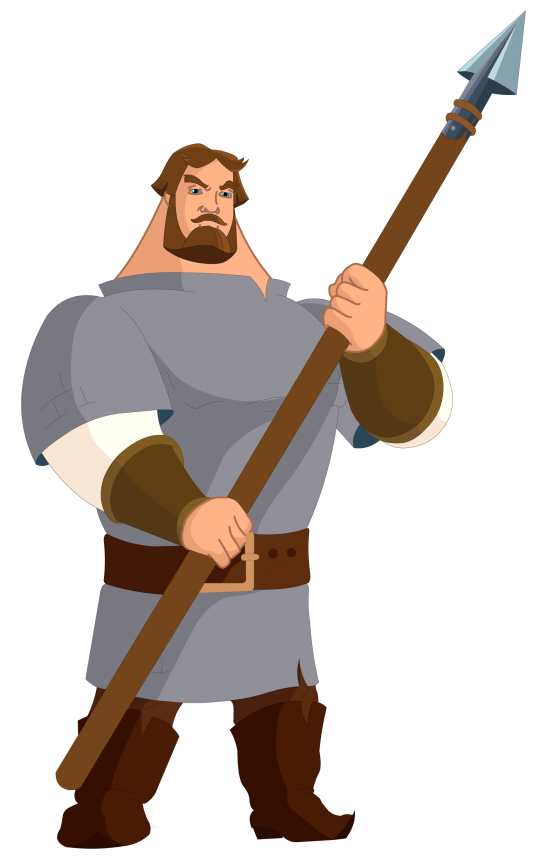 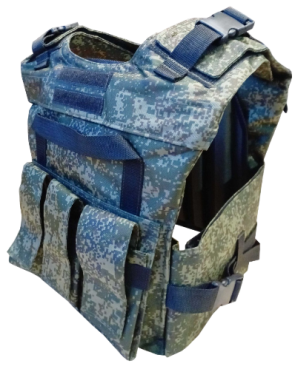 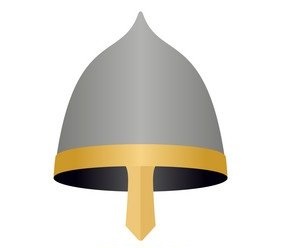 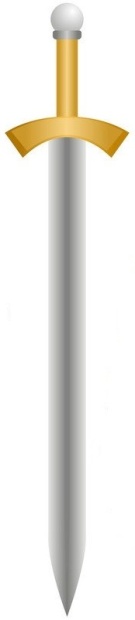 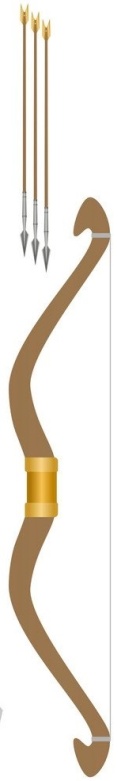 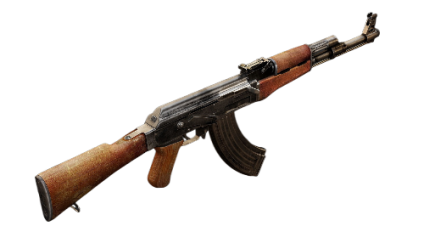 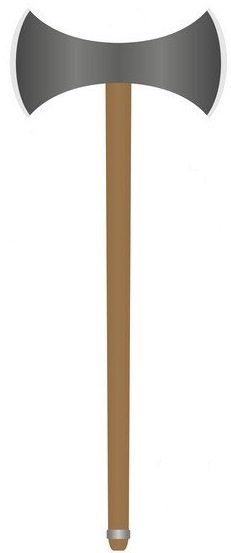 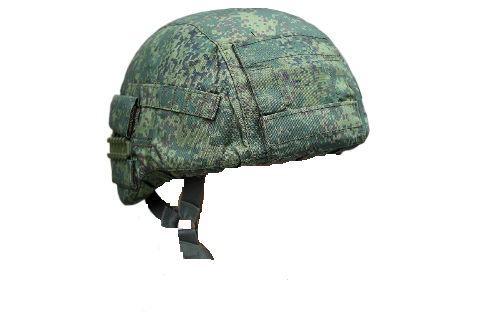 1